BELLRINGER:
The Complex Number System
Once upon a time…
In the set of real numbers, negative numbers do not have square roots.
Imaginary numbers were invented so that negative numbers would have square roots and certain equations would have solutions.
These numbers were devised using an imaginary unit named i.
Examples: Simplify, express each number in terms of i.
4.)
5.)
6.)
You try………
Complex Number System
Reals
Imaginary

i, 2i, -3-7i, etc.
Rationals
(fractions, decimals)
Irrationals
(no fractions)
pi, e
Integers
(…, -1, -2, 0, 1, 2, …)
Whole
(0, 1, 2, …)
Natural
(1, 2, …)
The pure imaginary numbers consist of all numbers bi, where b is a real number and i is the imaginary unit, with the property that i² = -1.
The first four powers of i establish an important pattern.
Powers of i
Powers
of
i
Even exponent: divide by 4 
No remainder = 1
Remainder of 2 = -1
Odd exponent: divide by 4
Remainder of 1 = i
Remainder of 3 = -i
Investigate the powers of i.
What will the calculator look like? Powers of i:
When you put i raised to a power in the calculator, sometimes the calculator will give you an answer that doesn’t follow the patter. However, you know that you can ONLY HAVE ONE OF THE FOUR ANSWERS, -1, 1, -i, and i.
Complex Numbers
a + bi
imaginary
real
The complex numbers consist of all sums a + bi, where a and b are real numbers and i is the imaginary unit.  The real part is a, and the imaginary part is bi.
Complex Numbers: Add or Subtract
Combine Like Terms!!
1.

2.

3.

4.

5.
Complex Numbers: Multiply
1.

2.

3.

4.

5.
Rationalize the Denominator:
Never leave Radicals or Imaginary Numbers in the denominator!!!
Conjugate:
Use the Conjugate to divide complex numbers!!!
-The complex conjugate of   a + bi  is   a – bi
-The complex conjugate of   a – bi   is   a + bi
Find the conjugate of each number…
1.

2.

3.

4.
Complex Numbers: Divide
Use the complex conjugate of the denominator!!!
1.



2.
Complex Numbers: Absolute Value
1.   


2.


3.
Complex Numbers: Graphing
Graphing complex numbers is like graphing real numbers.
 The real axis corresponds to the x-axis and the imaginary axis corresponds to the y-axis.
Examples:  Graph each complex number.
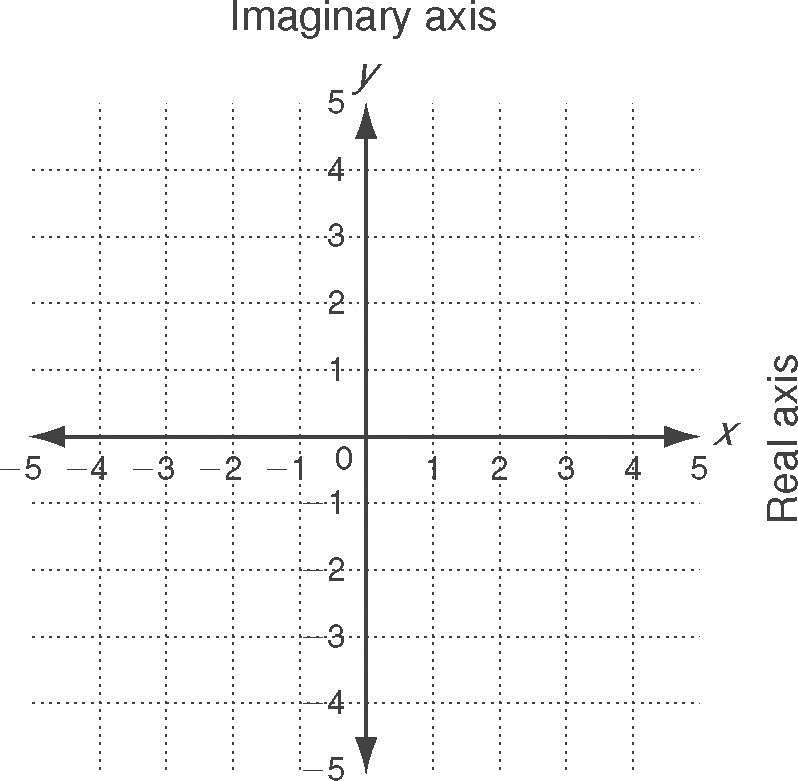